Assessment of Current MACCS Capabilities for Modeling Atmospheric Physical and Chemical Transformations
Mariah Garcia
October 21-25, 2024
International RAMP and MACCS User Group Meeting
SAND2024-13010C
Motivation and Purpose
The US Nuclear Regulatory Commission’s Non-Light Water Reactor Vision and Strategy Volume 3 report identifies a need to understand the atmospheric physical and chemical transformations that can occur once a radionuclide is released into the atmosphere and how deposition behavior and dosimetry could be affected as a result.
Previous work (SAND2022-12766) identified MACCS can account for variable chemical forms through using alternate dose coefficients but did not investigate the ability of transformation from one form to another.
Objectives
Identify physical and chemical transformations relevant to consequence modeling
Assess MACCS capabilities concerning atmospheric physical and chemical transformation after release
Explore other state-of-practice atmospheric transport and dispersion models capabilities related to transformations
2
Potential Atmospheric Physical and Chemical Transformation Processes
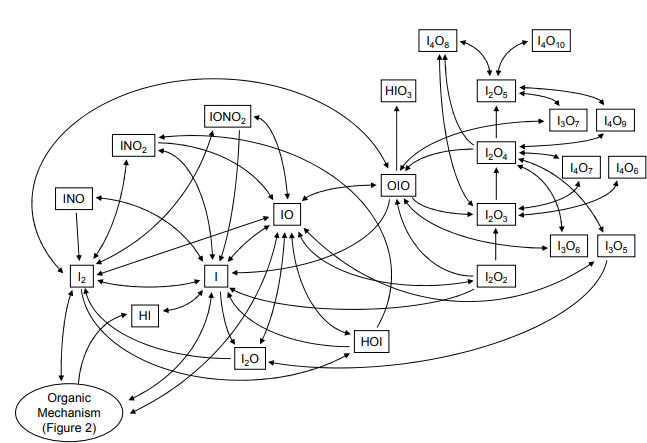 Inorganic
Key processes affecting deposition and dosimetry include:
Agglomeration
Hygroscopic growth
Chemical reactions with available reactants in the atmosphere, such as those involving iodine
These processes are not exhaustive, and radionuclides may undergo other transformations based on source terms and release environment characteristics
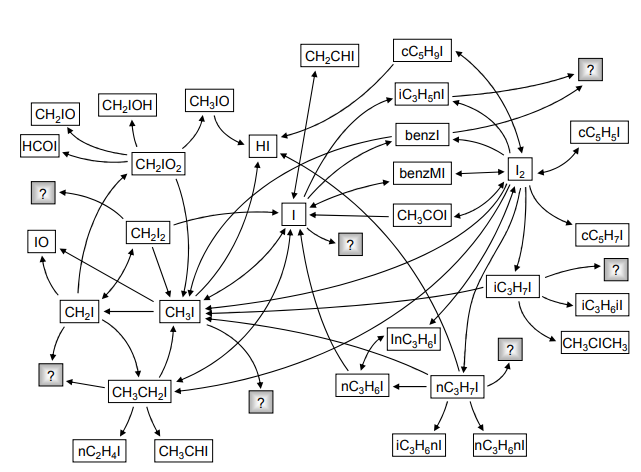 Organic
Source: Trincal, J., Cantrel, L., Cousin, F., Fevre-Nollet, V., Lebeque, P., 2015. Impact of atmospheric species reactivity on radioactive gaseous iodine transport in severe accident conditions. WIT Transactions on Ecology and the Environment, Vol. 198. DOI:10.2495/AIR150071.
3
Current MACCS Capabilities
Radioactive Transformation and Dosimetry
MACCS uses the Bateman equation and a predefined decay chain database (INDEXR.DAT) to account for radioactive transformations.
MACCS applies appropriate aerosol sizes and deposition rates for progeny at the time of release. Additional decay and ingrowth adjustments are made after atmospheric transport modeling.
MACCS defines a dose coefficient factor for only one chemical form and particle size per radionuclide, lacking the capability to handle multiple chemical forms or particle sizes.
Dry Deposition Model 
MACCS uses Chamberlain’s source depletion method with particle-size-dependent deposition velocities.
It defines particle size distributions for each plume segment (up to 20 bins) and applies the dry deposition equation separately to each bin.
The system adjusts aerosol fractions in each bin after a segment leaves a radial interval but cannot repartition particle size bins to account for transformations over time. 
Wet Deposition Model
All chemical groups, except non-depositing species, are subject to wet deposition using a common washout coefficient.
The washout coefficient, based on the 50th quantile for 1-micron particles, is applied uniformly without accounting for changes in particle size due to physical and chemical transformations.
4
Review of Atmospheric Physical and Chemical Transformations Capabilities within the Current State-of-Practice
5
Chemical Transport Models
6
Radionuclide Transport Models
Identified transformation capabilities of radionuclide atmospheric transport and dispersion models are very much radionuclide specific.
7
Applicability of Including Physical and Chemical Transformations within the Current MACCS Framework
Based on review of other atmospheric transport and dispersion models, it is believed MACCS falls within the current state-of-practice for handling physical and chemical transformations of radionuclides save for some specific cases. 
There still is interest in determining if MACCS is already capable of including physical and chemical transformations if such information were to ever become available. 
Two investigations were completed:
Modeling multiple physical-chemical forms in one MACCS simulation
Feasibility of incorporating transformations processes within the current MACCS framework
These exercises are simply an exploration of what may be possible when MACCS is exercised by an expert user.
8
Modeling Multiple Physical-Chemical Forms in One MACCS Simulation
MACCS can model multiple physical and chemical forms in one simulation through modification of pertinent MACCS files.
Used previous analysis (1) that documented an approach to modeling different forms of iodine (elemental, organic, and particulate) in MACCS separately.
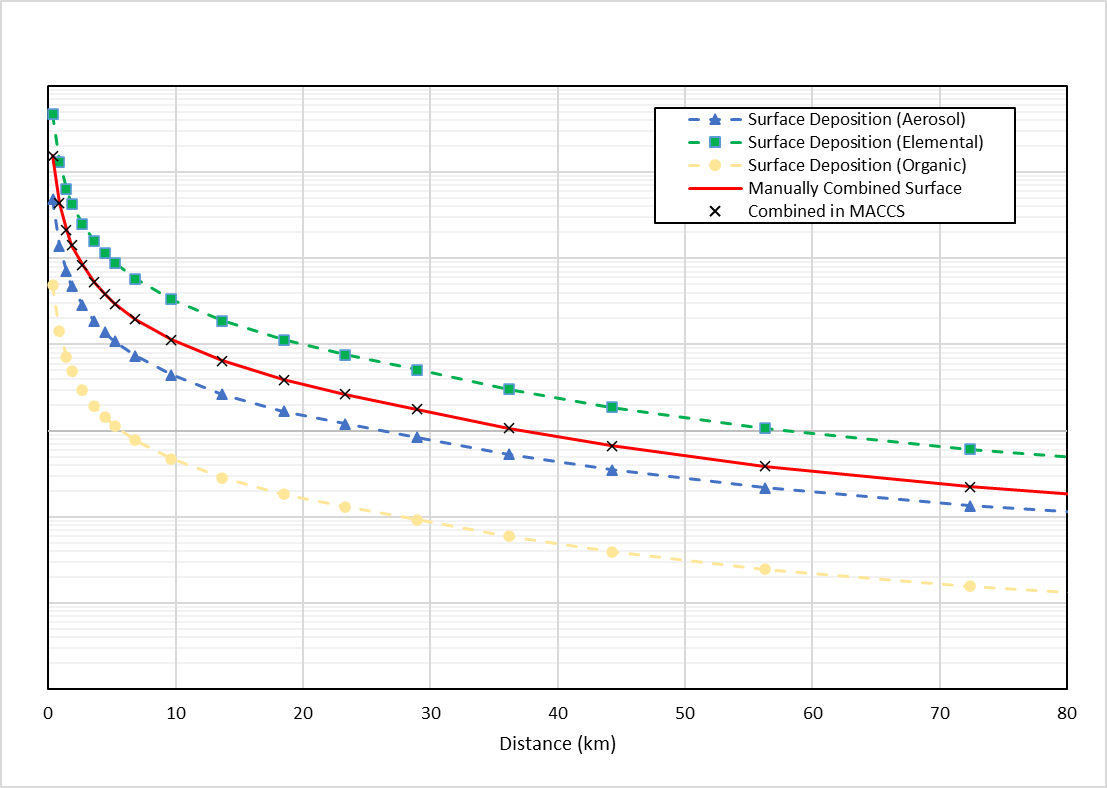 Assumes the following chemical speciation:
25% particulate iodine
30% elemental iodine
45% organic iodine
(1) Kim, S. Y., Bixler, N. E., Ahn, K. I., & Hwang, S. W. (2020). An approach to incorporate multiple forms of iodine in radiological consequence analysis. Journal of Environmental Radioactivity, 213, 106139. https://doi.org/10.1016/j.jenvrad.2019.106139
9
Incorporation of Transformation Processes Within the Current MACCS System
If transformation information is available as a first-order reaction rate (similar to HYSPLIT), a rate equation in the same format as radioactive decay can be used.
Reminder: this exercise is provided as an illustrative example only.
Assumptions for Investigation:
Three species to consider: X, XO, XOH
X transforms into XO at a rate of 30% per hour
XO transforms into XOH at a rate of 60% per hour
XOH transforms back into X at a rate of 75% per hour 
Half-life of radioisotope X-123 is 4 hours and all the chemical forms of X decay into radioisotope Y-123
Xtemp-123 is identical to X-123 (the same radionuclide can not be defined twice in the INDEXR.DAT file)
10
Incorporation of Transformation Processes Within the Current MACCS System (CONT)
Using example transformation information and some representative deposition velocities and inhalation dose coefficients, MACCS can include parallel physical/chemical and radioactive transformations together.
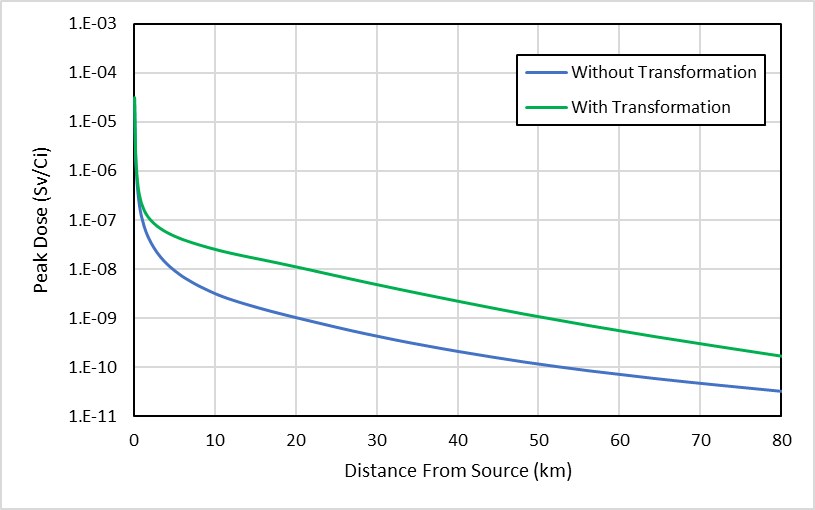 X sum = the sum of X-123, XO-123, XOH-123 and Xtemp-123 over time
X simp = amount of X-123 over time without chemical transformations included
Y simp = amount of Y-123 over time without chemical transformations included
11
Conclusions and Recommendations
Conclusions
This analysis evaluated the current capabilities of the MACCS code for handling physical and chemical transformations, noting that the inclusion of physical and chemical transformations in the current state-of-practice is limited to specific radionuclides.
A state-of-practice model capable of performing parallel physical/chemical and radioactive transformations for a generic chemically reactive radioactive compound was not identified.
The MACCS code architecture can accommodate multiple physical and chemical forms in a single simulation and model transformations between forms with some adjustment.
User modification to the INDEXR.DAT and DCF files should be approached with extreme caution 
This analysis does not generally recommend user modification of these files
Recommendations
Update the MACCS framework to better enable users to model multiple physical and chemical forms in one simulation, such as iodine.
Investigate the feasibility of implementing parallel physical/chemical and radioactive transformations using the Bateman equation and current INDEXR.DAT setup, especially if reaction rate data for chemically reactive radioactive species becomes available.
12